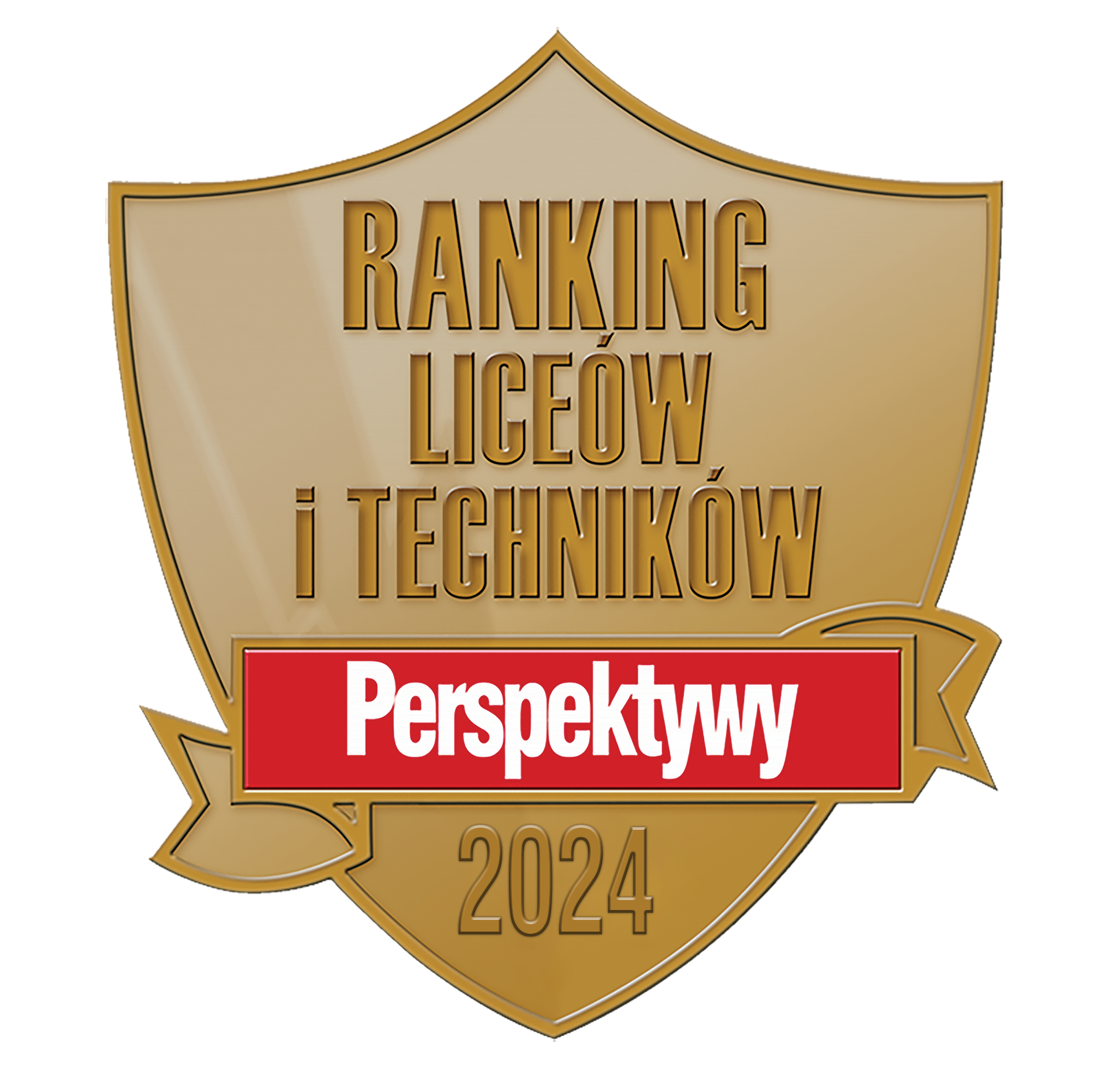 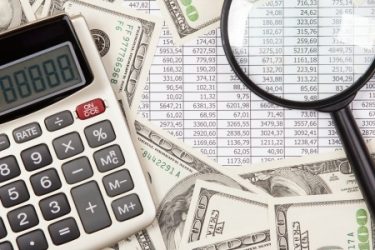 TECHNIK RACHUNKOWOŚCI
„Księgowy zawodem przyszłości” 
innowacja edukacyjna
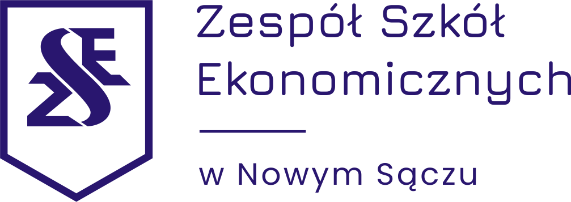 Przedmiot rozszerzony
Matematyka
E-dokumenty,
Elementy prawa,
Matematyka finansowa,
Rozliczenia podatkowe,
Analiza księgowo-finansowa;
Przedmioty dodatkowe
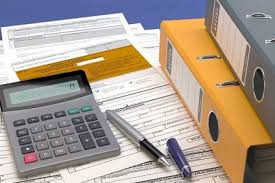 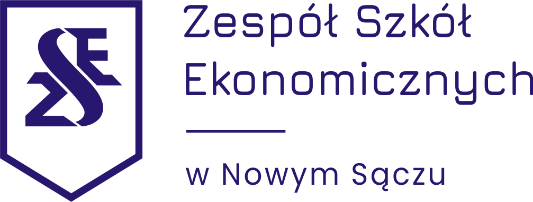 Kwalifikacje w zawodzie
EKA.05. Prowadzenie spraw kadrowo-płacowych i gospodarki finansowej jednostek organizacyjnych 
	
EKA.07. Prowadzenie rachunkowości
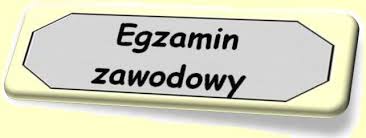 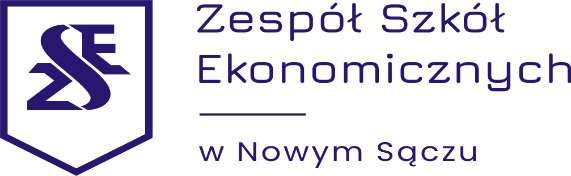 Przedmioty zawodowe
I. Przedmioty praktyczne:
systemy komputerowe w dokumentacji kadrowo-płacowej,
systemy komputerowe w rozliczeniach finansowych,
rachunkowość przedsiębiorstw w praktyce gospodarczej,
systemy komputerowe w rachunkowości;
II. Przedmioty teoretyczne:
kadry i płace, 
rozliczenia finansowe przedsiębiorstw,
podstawy prowadzenia rachunkowości finansowej, 
sprawozdawczość i analiza finansowa,
rozliczenia podatkowe;
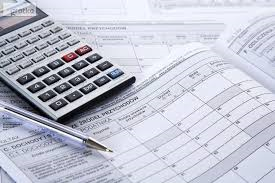 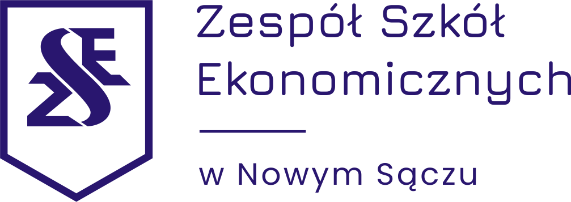 Praktyka zawodowa
Dwukrotnie w cyklu kształcenia Szkoła zapewnia uczniom możliwość odbycia atrakcyjnych, miesięcznych praktyk zawodowych między innymi w takich firmach i instytucjach jak:
Urząd Skarbowy,
Urząd Miasta i Urzędy Gmin,
lokalni przedstawiciele MŚP
duże sądeckie firmy np.
     Wiśniowski Sp. z o.o. S.K.A.
biura rachunkowe,
biura podatkowe,
agencje ubezpieczeń
działy księgowości MŚP;
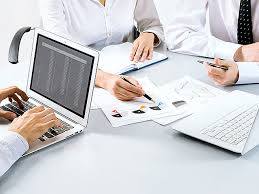 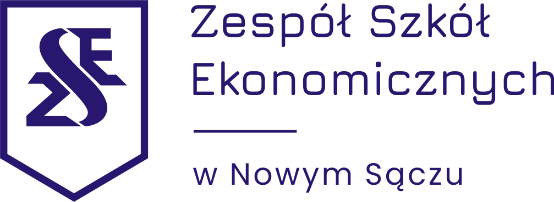 Absolwent szkoły potrafi:
prowadzić rachunkowość jednostki gospodarczej,
dokonywać rozliczeń z Urzędem Skarbowym,
rozliczać daniny publiczne, obliczać podatki,
prowadzić i rozliczać sprawy płacowe,
rozliczać świadczenia i składki ZUS,
przygotowywać sprawozdania i analizy finansowe,
korzystać ze specjalistycznego oprogramowania komputerowego,
zarządzać finansami firmy,
planować i prowadzić działalność gospodarczą,
przeprowadzać i rozliczać inwentaryzację.
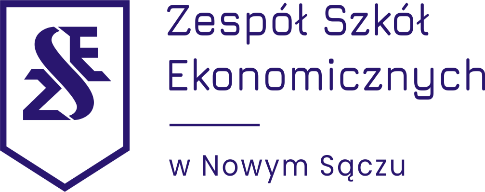 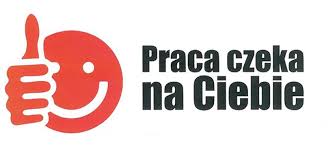 Możliwości zatrudnienia:
biura rachunkowe,
urząd skarbowy, 
prowadzenie własnej działalności gospodarczej, 
banki, 
instytucje podatkowe,
działy finansowo-księgowe oraz działy kadr firm,
kancelarie doradztwa podatkowego,
instytucje ubezpieczeniowe, 
administracja.
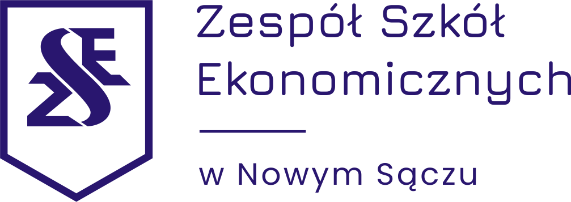 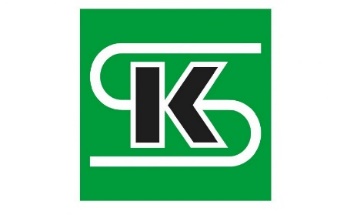 Patronat SKWP o/Nowy Sącz
W roku szkolnym 2021/2022 odbyła się inauguracja współpracy między ZSE a Stowarzyszeniem Księgowych w Polsce, które objęło honorowym patronatem dwie klasy kształcących się w zawodzie technik rachunkowość w ramach innowacji edukacyjnej ZSE „Księgowy zawodem przyszłości”
Daje on możliwość uczestnictwa w serii prelekcji i spotkań z przedstawicielami branży, którzy wprowadzą adeptów w praktyczne aspekty rachunkowości i finansów. Uczniowie z klasy objętej patronatem wchodząc na rynek pracy będą mogli pochwalić się zaświadczeniem SKWP o nauce w klasie patronackiej.

.
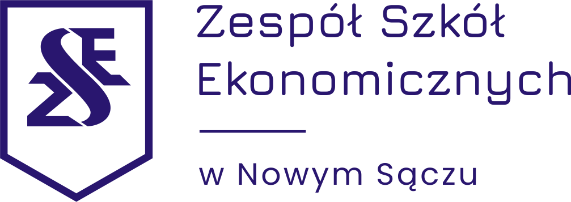 ZESPÓŁ SZKÓŁ EKONOMICZNYCH
 w Nowym Sączu
adres: ul. Grodzka 34, 
33-300 Nowy Sącz, woj. małopolskie
telefon: 18-443-87-56
fax: 18-443-77-31
e-mail: zse@zse.neska.pl
Strona www.zse.nowysacz.pl


ZAPRASZAMY DO NAUKI W NASZEJ SZKOLE
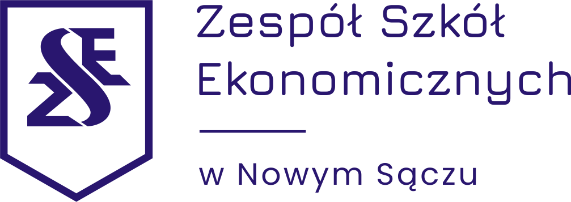